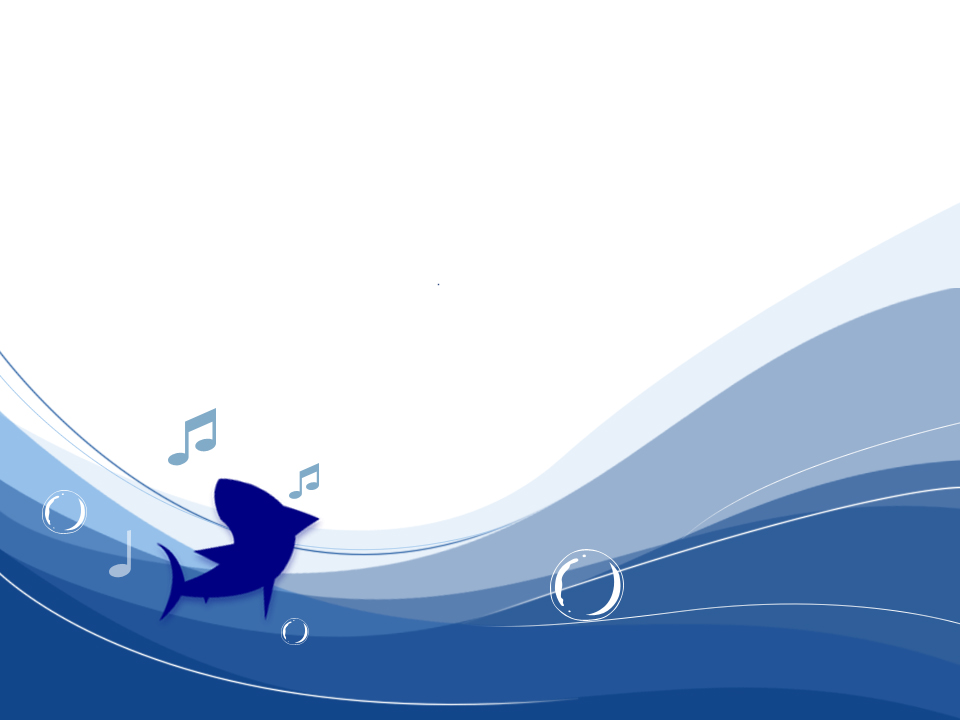 HW#2
신소재공학과
20100105
김 경민
문	제
현재 사용하고 있는 컴퓨터가 single precision 에서 구분할 수 있는 수의 정밀도가 어느 정도인지 프로그램을 짜서 확인하고, 이 system 이 몇 개의 bit 로 가수(mantissa)를 표현하는지 판정하시오.
개	요
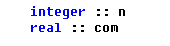 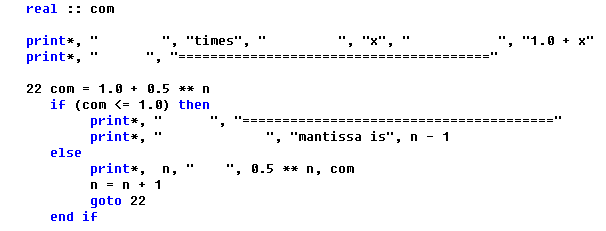 결	과-single precision
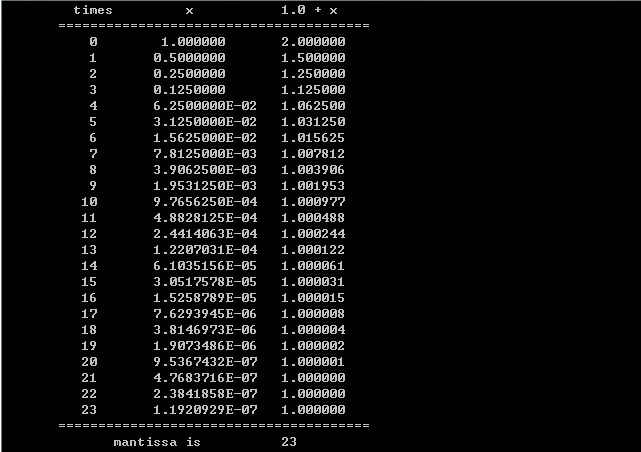 결	론
mantissa
sign
exponent